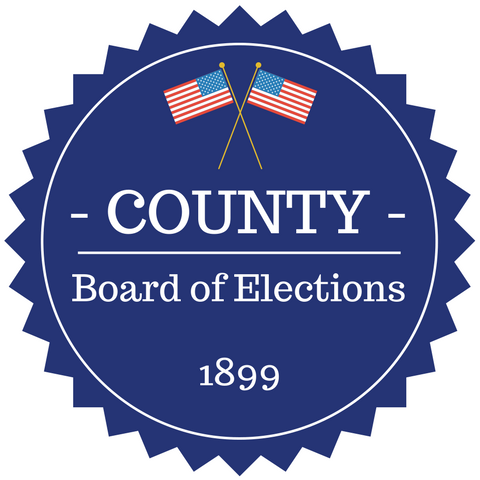 countyelections.org • (555) 555-5555 • TTY 555
General Election 2018
County Board of Elections
Pocket Guide
for Voters